Outcome and achievements resulting from the1st Alignment workshop(June 25-26, 2015, Lund)- Management feedback [part 2] -
R. Garoby
30 August 2016
Project Management andIntegrated Schedule
Creation of new ESS Project Manager role (John Haines)
Project Manager ”owns” the Integrated Schedule
Revised and more integrated schedule for all of ESS to be issued late 2016
New reporting/follow-up of EVM performance:
More condensed monthly project reviews focusing on common/integration issues and providing forum for schedule management
Monthly meetings with subprojects
Presentations to ESS Council on schedule integration and issues to raise awareness.
Updated list of L1 and L2 milestones approved through CCB in 2016 [mark funding transition or integration between sub-projects].
2
Organization	[1/N]
ESS Technical Board (successor of EPG) in operation since 7 September 2015:
Technically oriented
Deciding within authority of TD and other directors present + recommending to the DG through EMT
Focused on subjects of common interest throughout ESS
Update/renewal of Cross Functional Working Groups
CHESS folder (“ETB”) publicly accessible with minutes, material presented/submitted and summary table of main subjects/date
Direct access by link on public web page.
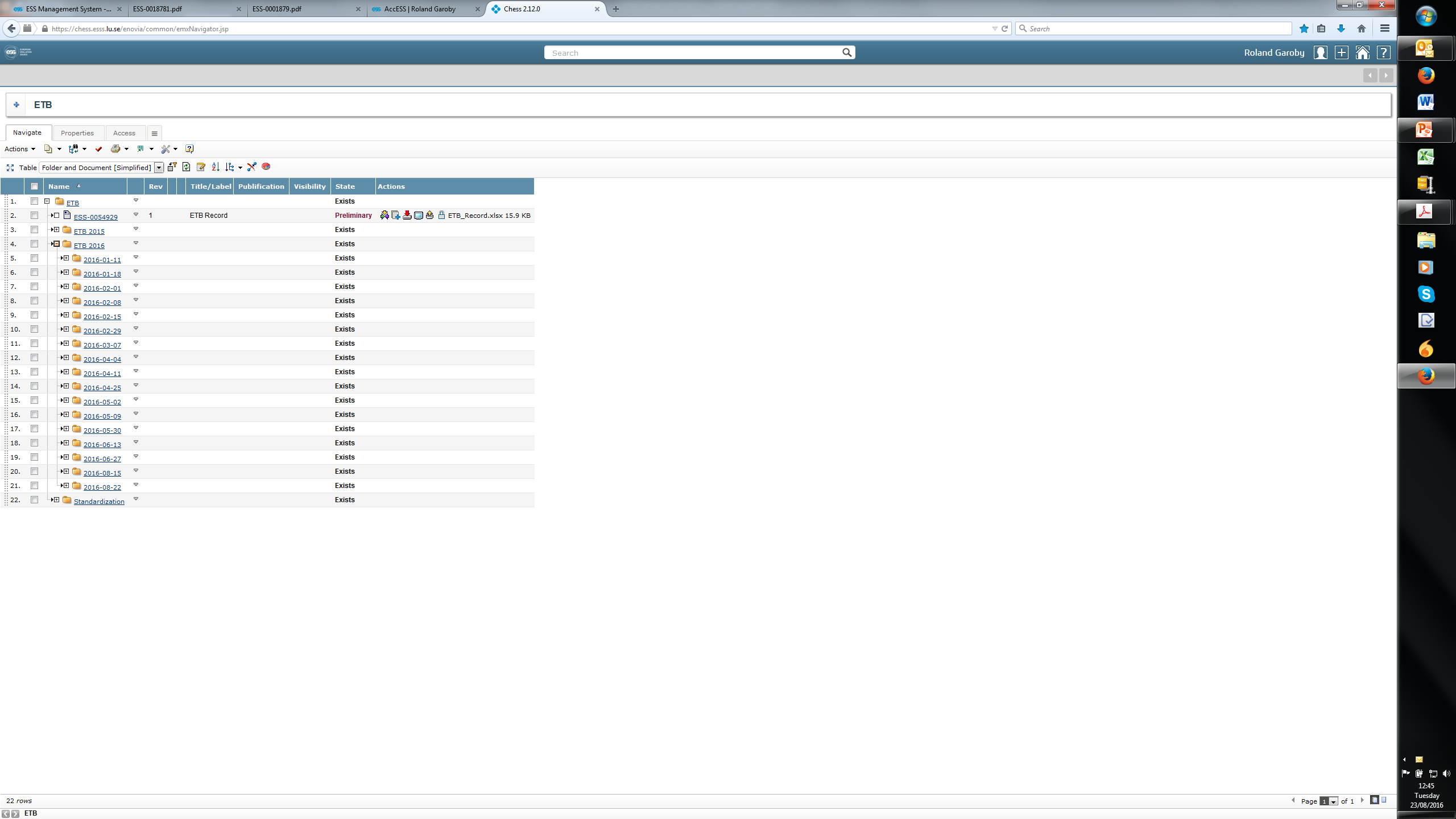 3
Organization	[2/N]
Improved mode of operation of Change Control Board:
Clarification of role 
Authority to decide on issues not impacting L1 milestones and not requiring contingency funds
Recommending use of contingency funds to the DG through the EMT
CHESS folder (“CCB”) publicly accessible with minutes, submitted Change Requests with support material, CCB recommendations (CCB change log) and summary table of main subjects/date (CCB record)
Direct access by link on public web page.
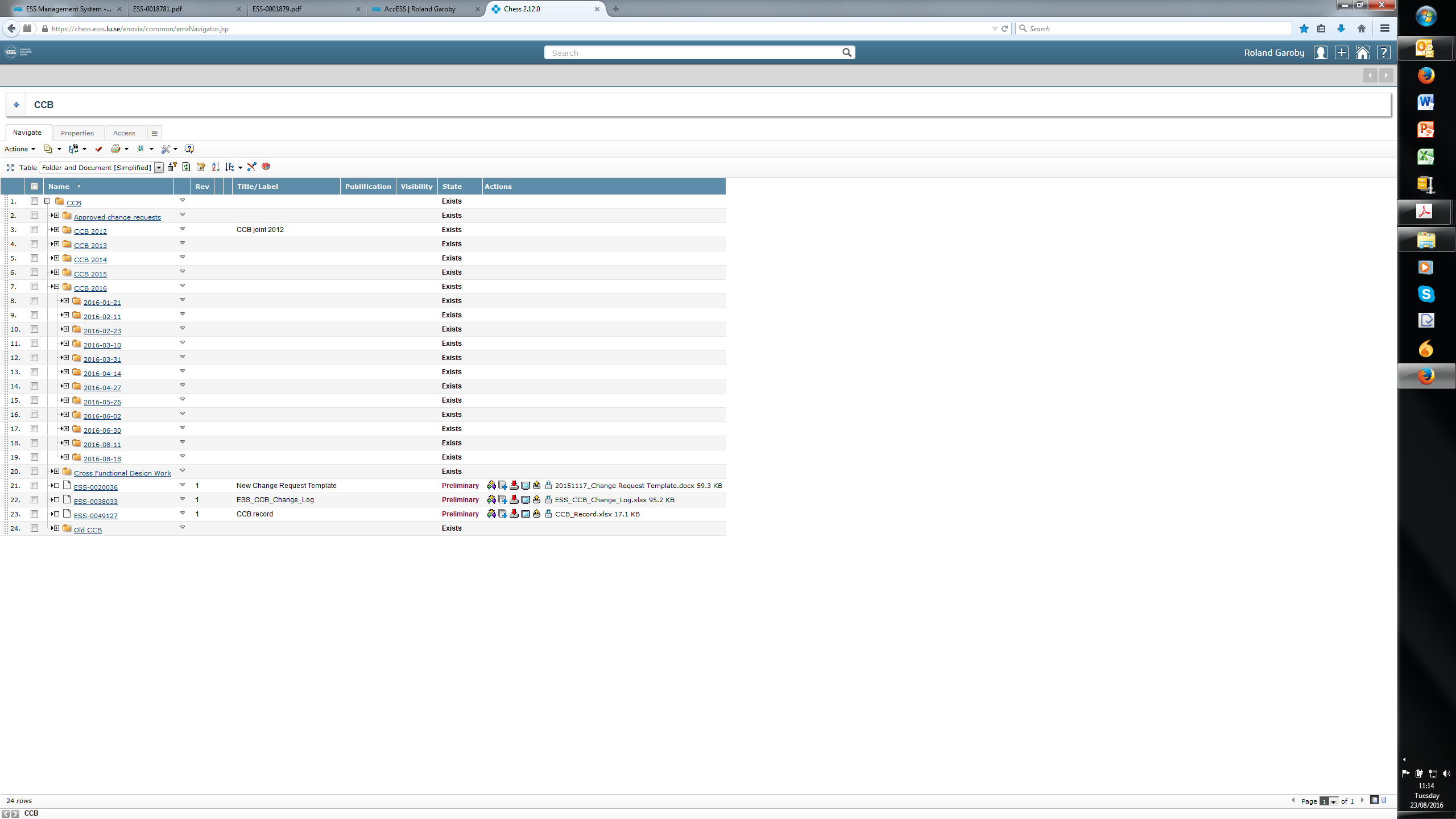 4
Tools
Enforcement of CHESS + CATIA v6 + ePLAN as standard ESS tools:
Setting-up of Project Information Management (PIM)
On-going effort to simplify use of CHESS

Support for “DOORS NG” for Interface Requirements:
Bridge with CHESS under development as PIM project

Approval of “Confluence” as standard collaboration tool:
Robust & secure implementation with support of IT is in progress
5
Actions still in progress
Interface requirements:
Support to the solution adopted by the wg on “Scope and Requirements”

Integration reviews:
Positive but still not implemented…
6